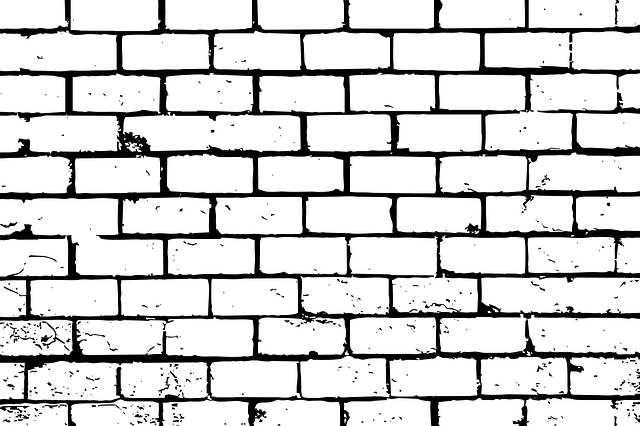 ​
Welcome to Algebra 2
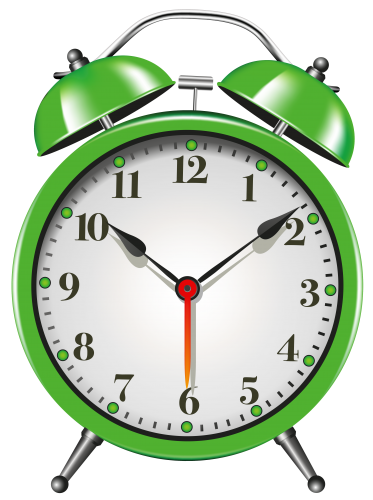 Delta Math
Mrs. Carter's Website
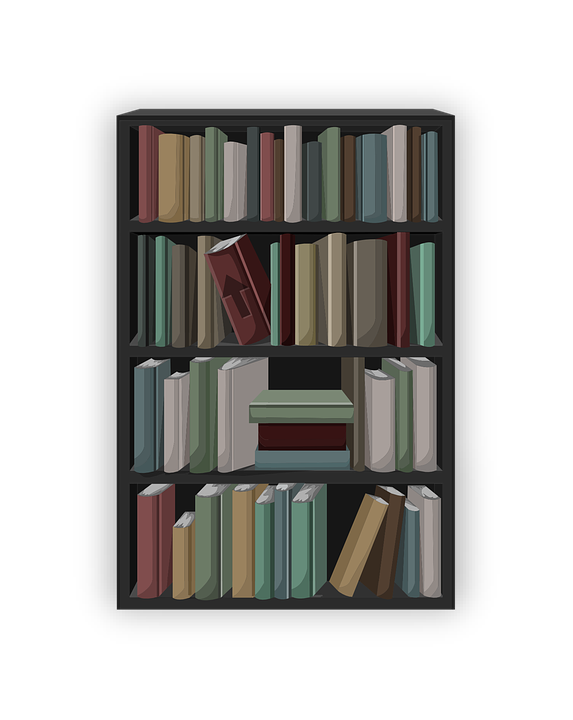 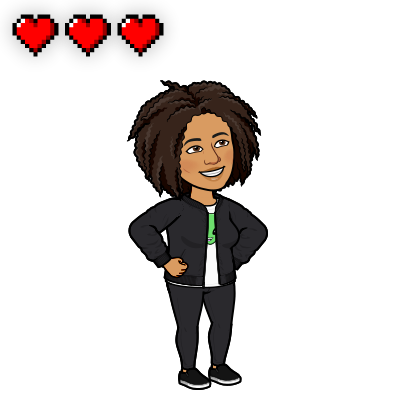 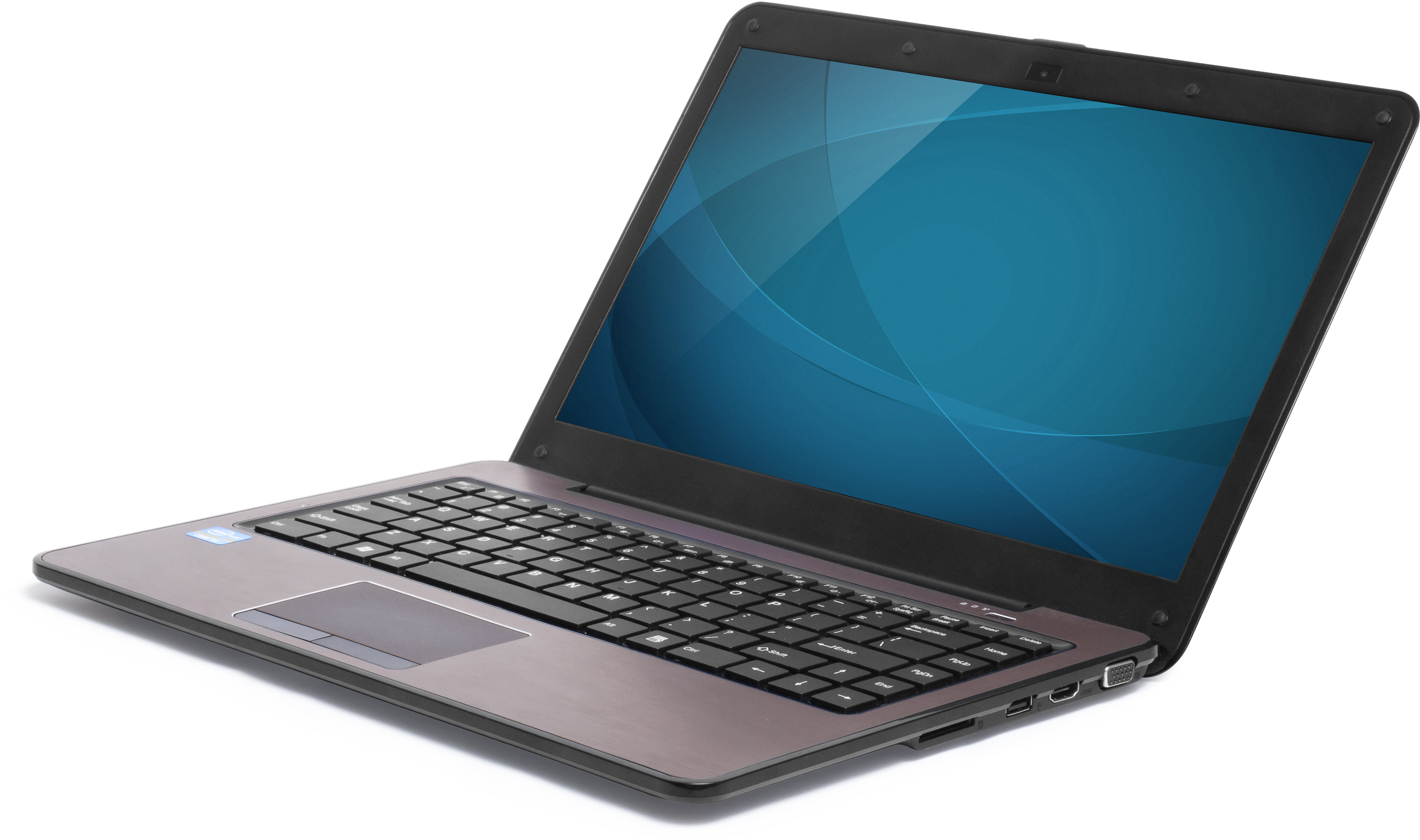 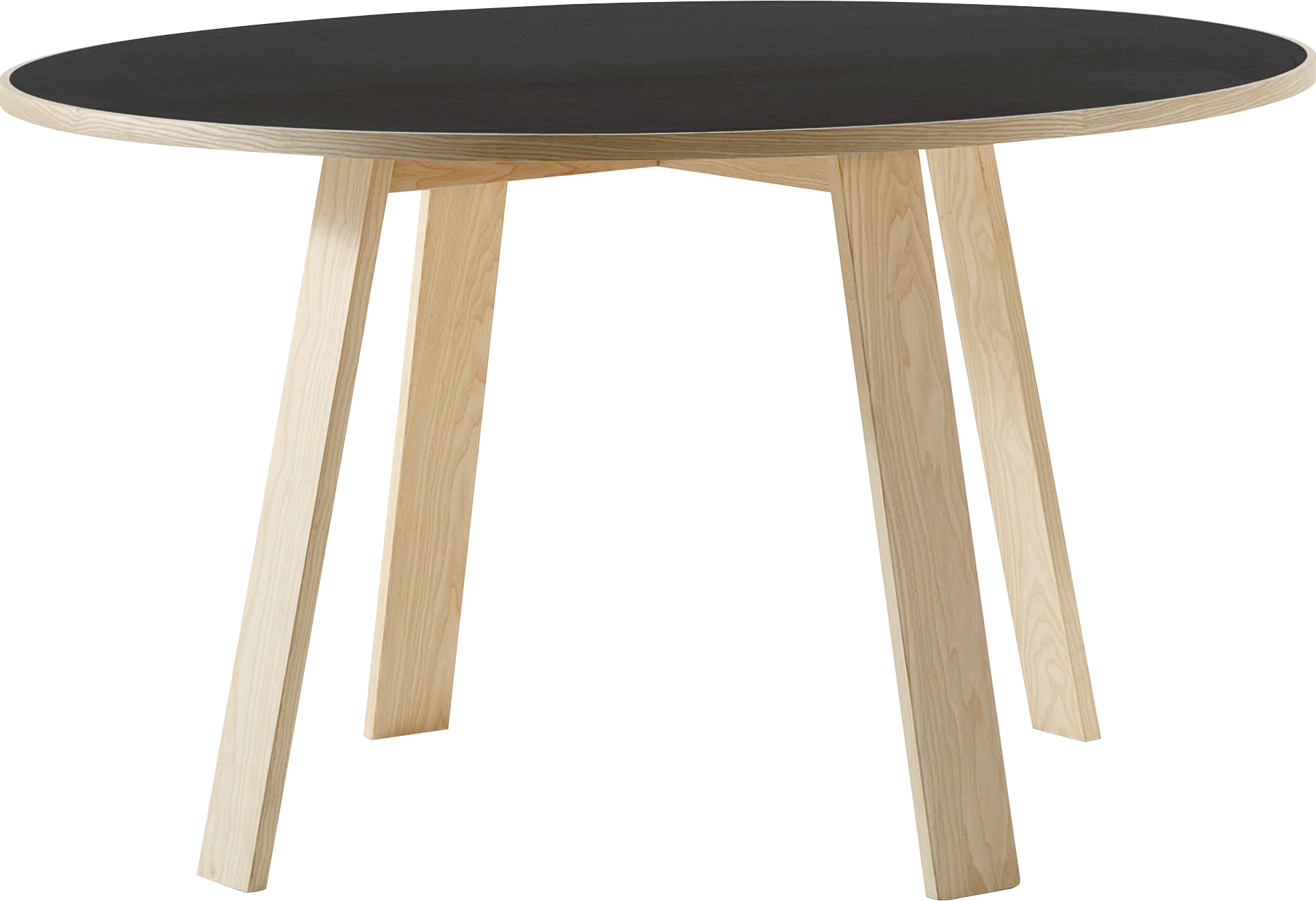 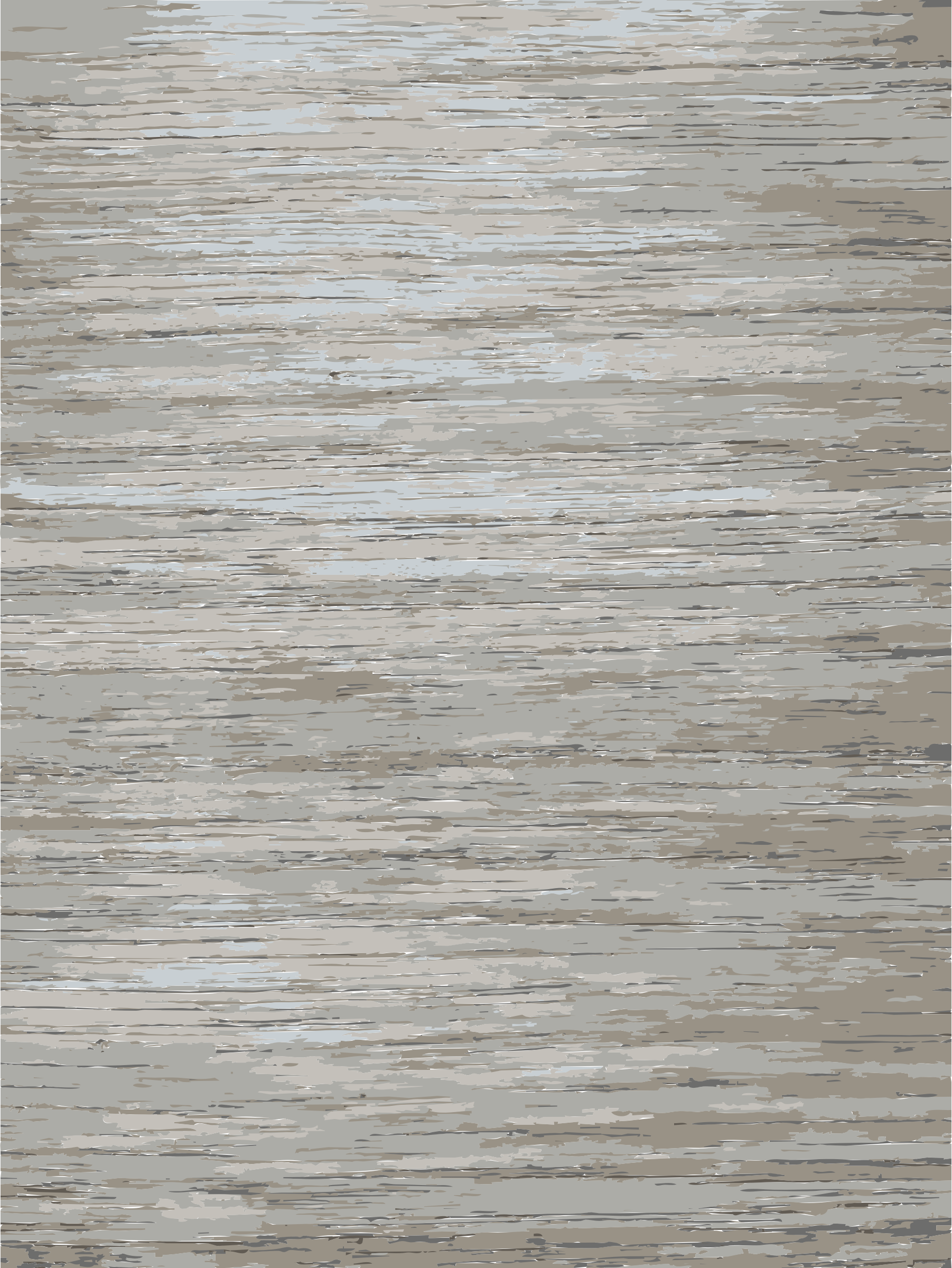 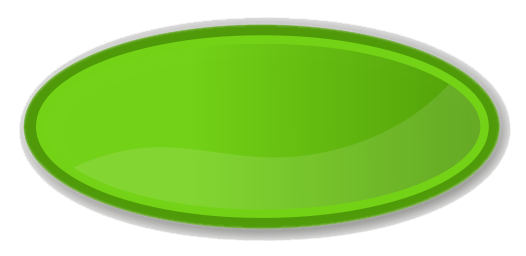 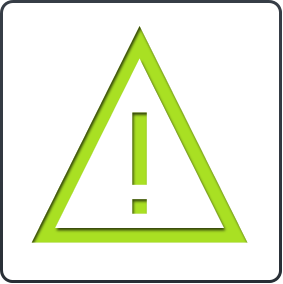 Chapter 11 Overview Polynomials
Activities
Bell Work
Notes
Real World Applications
Assignments
Complete & Submit Bell work
Complete & Submit Delta Math
Work on Challenge Questions
Study: Complete Independent Practice
Lessons
11-1 Add & Subtract Polynomials 
11-2 Multiply by a Monomial 
11-3 Divide and find factors
11-4 Multiply Two Binomials
Chapter 11 Polynomials     Standard
B.A.APR.A.1 Understand that polynomials form a system analogous to the
integers, namely, they are closed under the operations of addition, subtraction,
and multiplication; add, subtract, and multiply polynomials.
11-1 Add & Subtract PolynomialsObjectives
An expression consisting of two or more terms
SWBAT write polynomials in standard form IOT add & subtract them.
Containing a square root
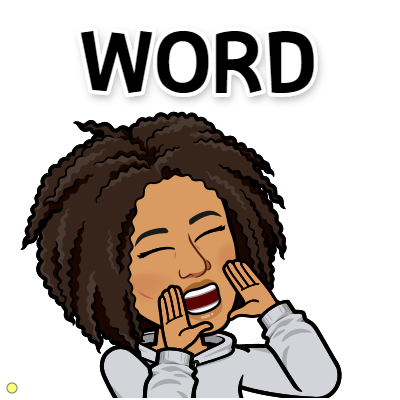 11-1 Add & Subtract Polynomials
Key Concepts
______________________- a mathematical expression consisting of more than two terms. 
______________________- a mathematical expression consisting of one term. 
______________________- a mathematical expression consisting of two terms. 
________________________- the number part of a term. 
______________________- a term consisting of a single number. 
______________________- terms consisting of the same variables and exponents but may have different coefficients.
______________________- a way of ordering the terms of a polynomial with the greatest power of one of these variables to the least power.
Polynomial
Monomial
Binomial
Coefficient
Constant Term
Like Terms
Standard Form
SWBAT write polynomials in standard form IOT add & subtract them.
11-1 Examples
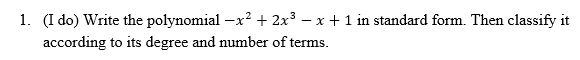 SWBAT write polynomials in standard form IOT add & subtract them.
11-1 Examples
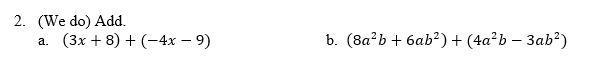 SWBAT write polynomials in standard form IOT add & subtract them.
11-1 Examples
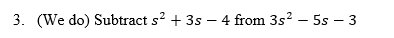 SWBAT write polynomials in standard form IOT add & subtract them.
11-1 Examples
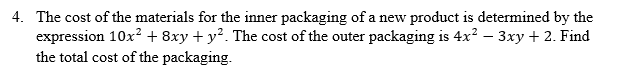 SWBAT write polynomials in standard form IOT add & subtract them.
Independent Practice/Lesson Check 11-1
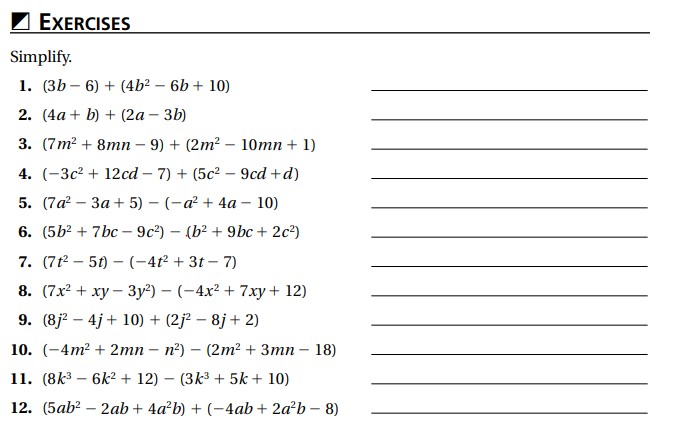 Independent Practice/Lesson Check 11-1
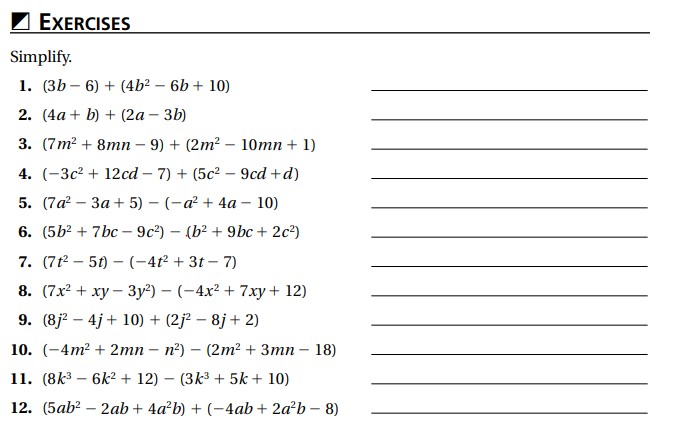 Chapter 11 Polynomials     Standard
B.A.APR.A.1 Understand that polynomials form a system analogous to the
integers, namely, they are closed under the operations of addition, subtraction,
and multiplication; add, subtract, and multiply polynomials.
11-2 Multiply by a Monomial Objectives
An expression consisting of two or more terms
SWBAT write polynomials in standard form IOT multiply them.
Writing the terms in order from greatest power to least
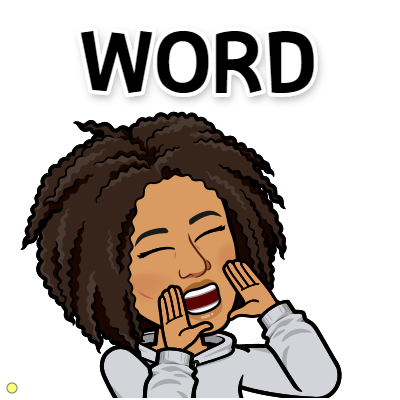 11-2 Examples
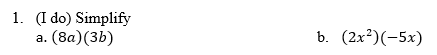 SWBAT write polynomials in standard form IOT multiply them.
11-2 Examples
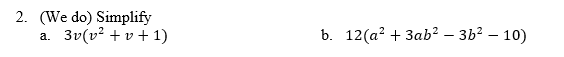 SWBAT write polynomials in standard form IOT multiply them.
11-2 Examples
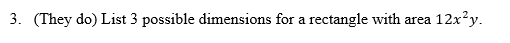 SWBAT write polynomials in standard form IOT multiply them.
Independent Practice/Lesson Check 11-2
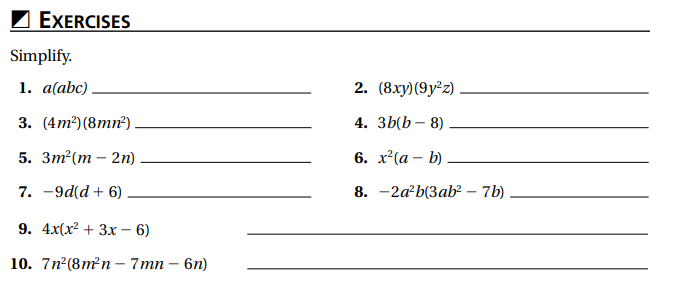 Independent Practice/Lesson Check 11-2
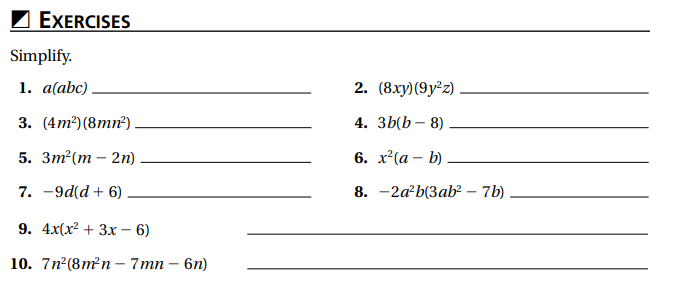 Chapter 11 Polynomials     Standard
B.A.APR.A.1 Understand that polynomials form a system analogous to the
integers, namely, they are closed under the operations of addition, subtraction,
and multiplication; add, subtract, and multiply polynomials.
Key Concepts
____________________________- a mathematical expression consisting of all the common factors.
Greatest Common Factor (GCF)
11-3 Divide & Find FactorsObjectives
An expression consisting of two or more terms
SWBAT extract factors IOT factor polynomials into a monomial factor and a polynomial factor.
A number or expression that divides another expression without remainder
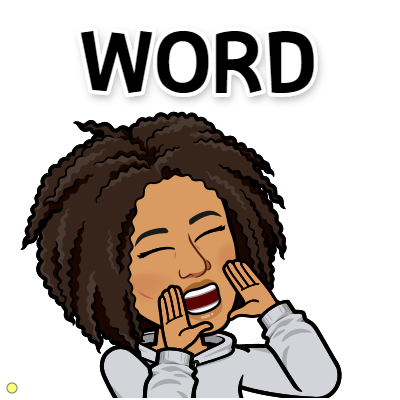 11-3 Examples
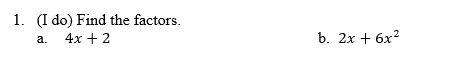 SWBAT extract factors IOT factor polynomials into a monomial factor and a polynomial factor.
11-3 Examples
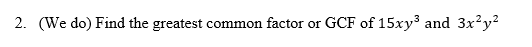 SWBAT extract factors IOT factor polynomials into a monomial factor and a polynomial factor.
11-3 Examples
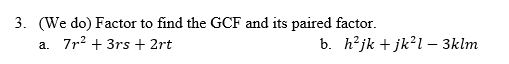 SWBAT extract factors IOT factor polynomials into a monomial factor and a polynomial factor.
11-3 Examples
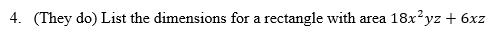 SWBAT extract factors IOT factor polynomials into a monomial factor and a polynomial factor.
11-3 Examples
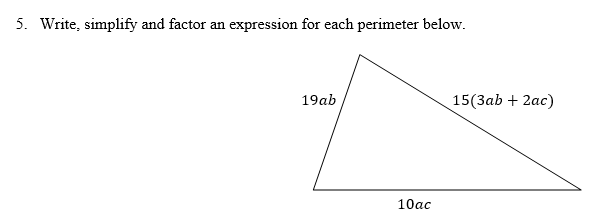 SWBAT extract factors IOT factor polynomials into a monomial factor and a polynomial factor.
Independent Practice/Lesson Check 11-3
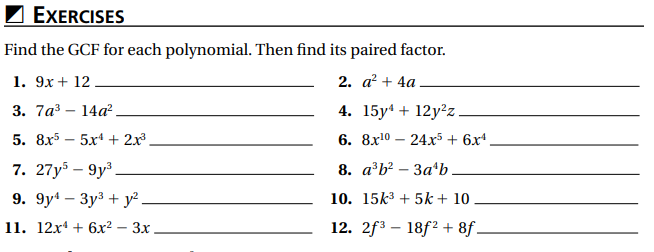 Independent Practice/Lesson Check 11-3
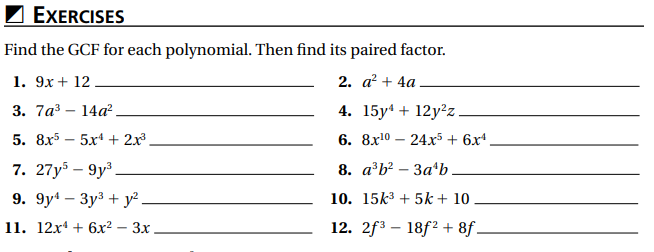 Chapter 11 Polynomials     Standard
B.A.APR.A.1 Understand that polynomials form a system analogous to the
integers, namely, they are closed under the operations of addition, subtraction,
and multiplication; add, subtract, and multiply polynomials.
11-4 Multiply Binomials & PolynomialsObjectives
An expression consisting of two or more terms
SWBAT multiply binomials IOT expand them.
Key Concepts
Difference of Squares
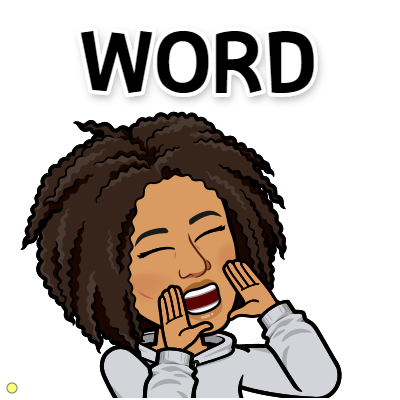 11-4 Examples
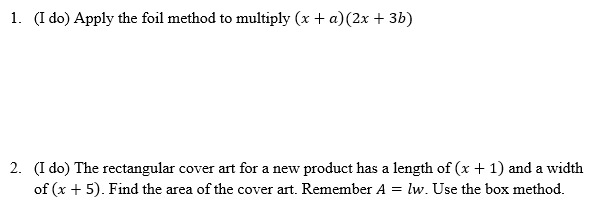 SWBAT multiply binomials IOT expand them.
11-4 Examples
SWBAT multiply binomials IOT expand them.
11-4 Examples
SWBAT multiply binomials IOT expand them.
Independent Practice/Lesson Check 11-4
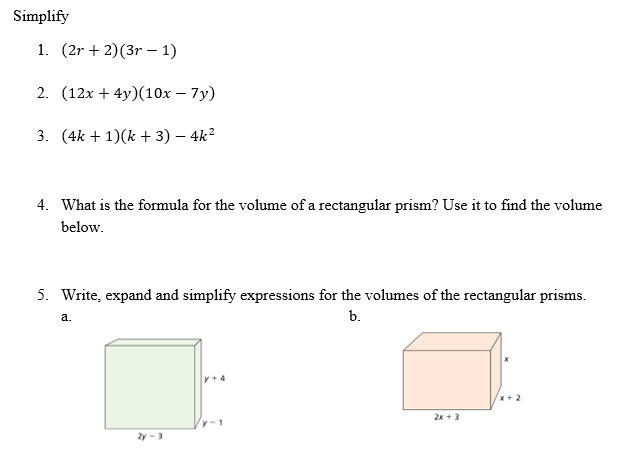 Independent Practice/Lesson Check 11-4
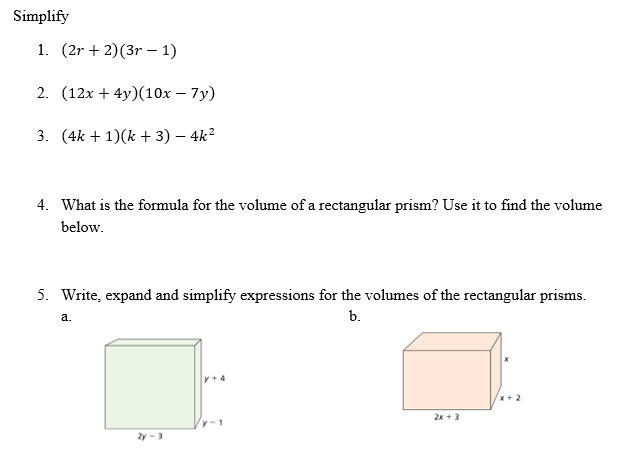